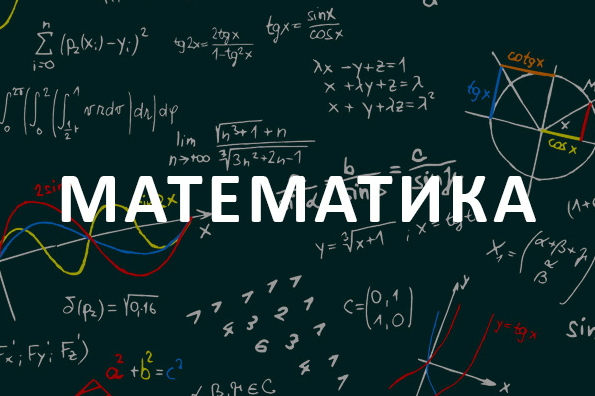 VIII
Функција обрнуте пропорционалности
Вјежба
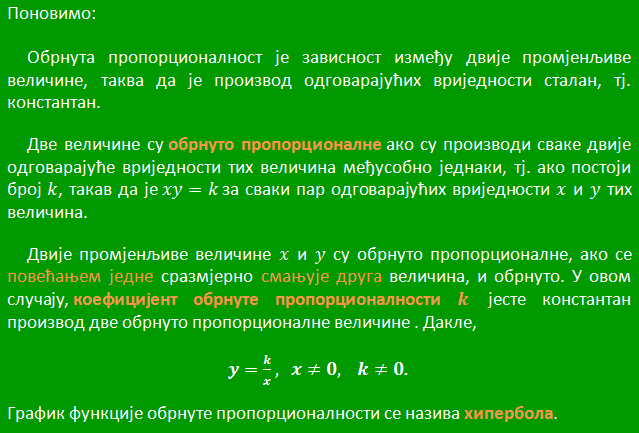 Примјер 1. Наведи неке примјере обрнуто пропорционалних величина.
Брзина вожње и вријеме вожње на истом путу.
	Мањом брзином требало би нам више времена за неки пут.
Вријеме обављања посла и број радника на том послу.
	Више радника радило би исти посао мање времена.
Величина комада торте и број дјеце која требају појести ту торту.
	Парче торте ће бити мање, ако ту торту буде јело више дјеце.
Фонт слова и број страница текста.
	Мањи фонт слова на једној страници значи више текста на тој страници.
Примјер 2. Величине  и  су обрнуто пропорционалне. Записати формулом ту зависност и допунити табелу:
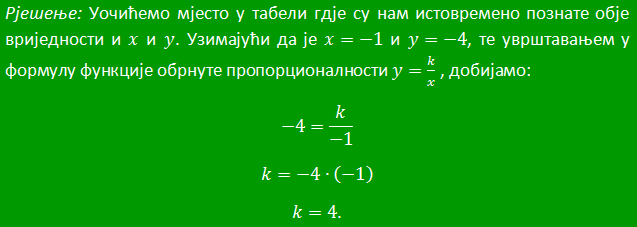 Дакле, формула зависности у овом задатку гласи:и можемо прећи на попуњавање табеле.
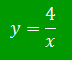 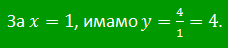 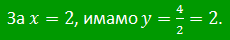 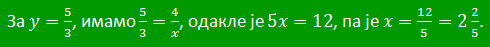 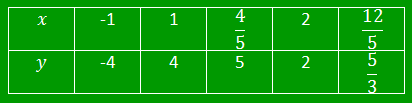 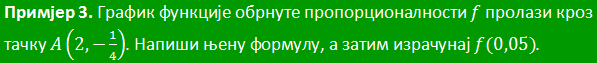 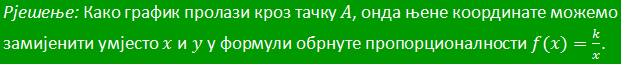 Формула гласи:
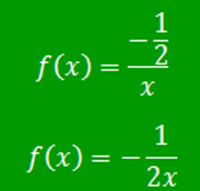 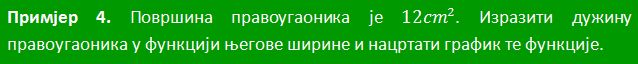 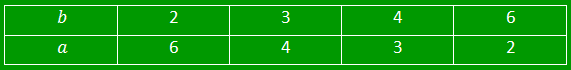 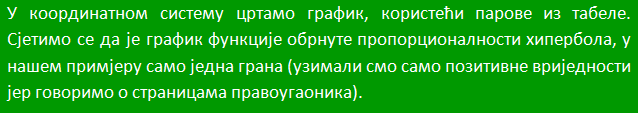 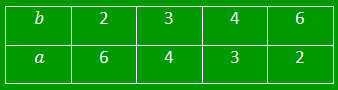